Programme & Project/Workstream
Highlight Report Templates
Section Title
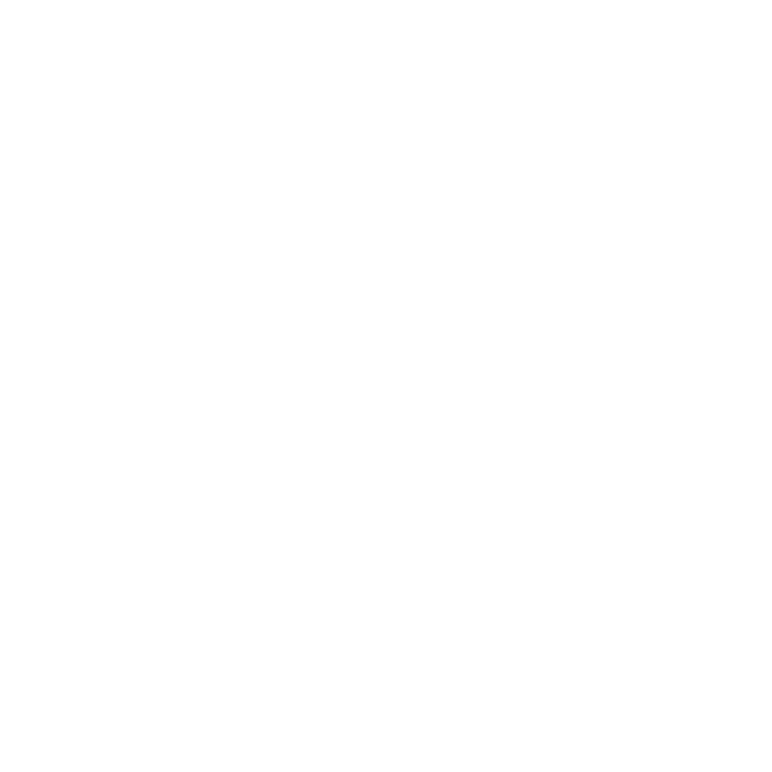 Highlight Report Overview
This highlight report is used to provide Board members with a summary of the programme progress and to flag any areas of concern, or areas for escalation.
Overall programme and project/workstream progress is measured against the main programme aspects using the key below. These are set at the start of the programme in the initiation document and programme plan and are monitored throughout the programme lifecycle.
Remains in Scope, 
Remains on Schedule against the plan, 
Remains on Budget against financial plan, 
Is delivering the Benefits agreed,  
Is delivering the Deliverables as defined in the programme plan. 

Overarching progress is assessed using a simple colour.